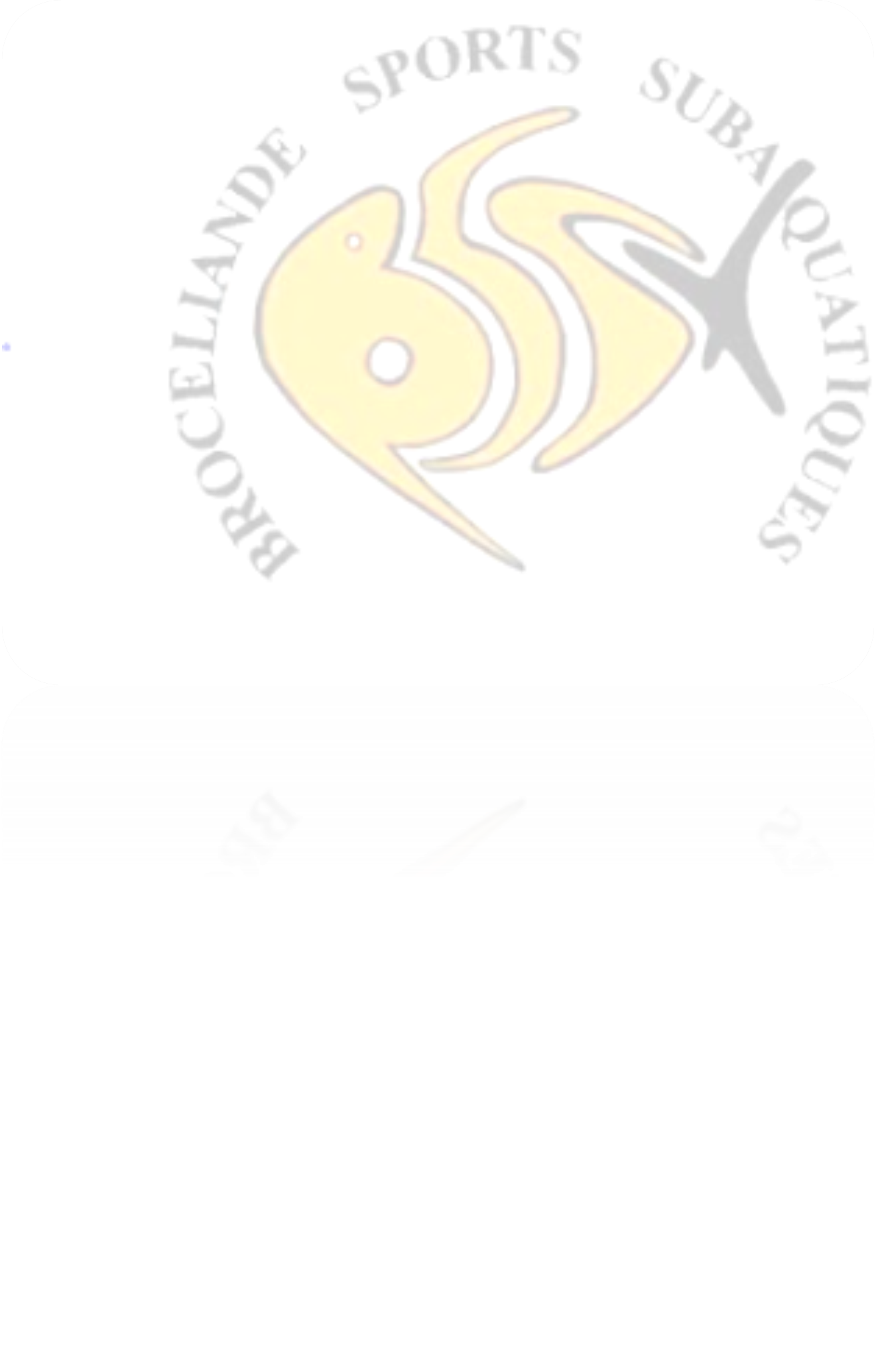 Assemblée générale 2024du BROCELIANDE SPORTS SUBAQUATIQUES
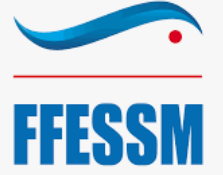 Ordre du jour
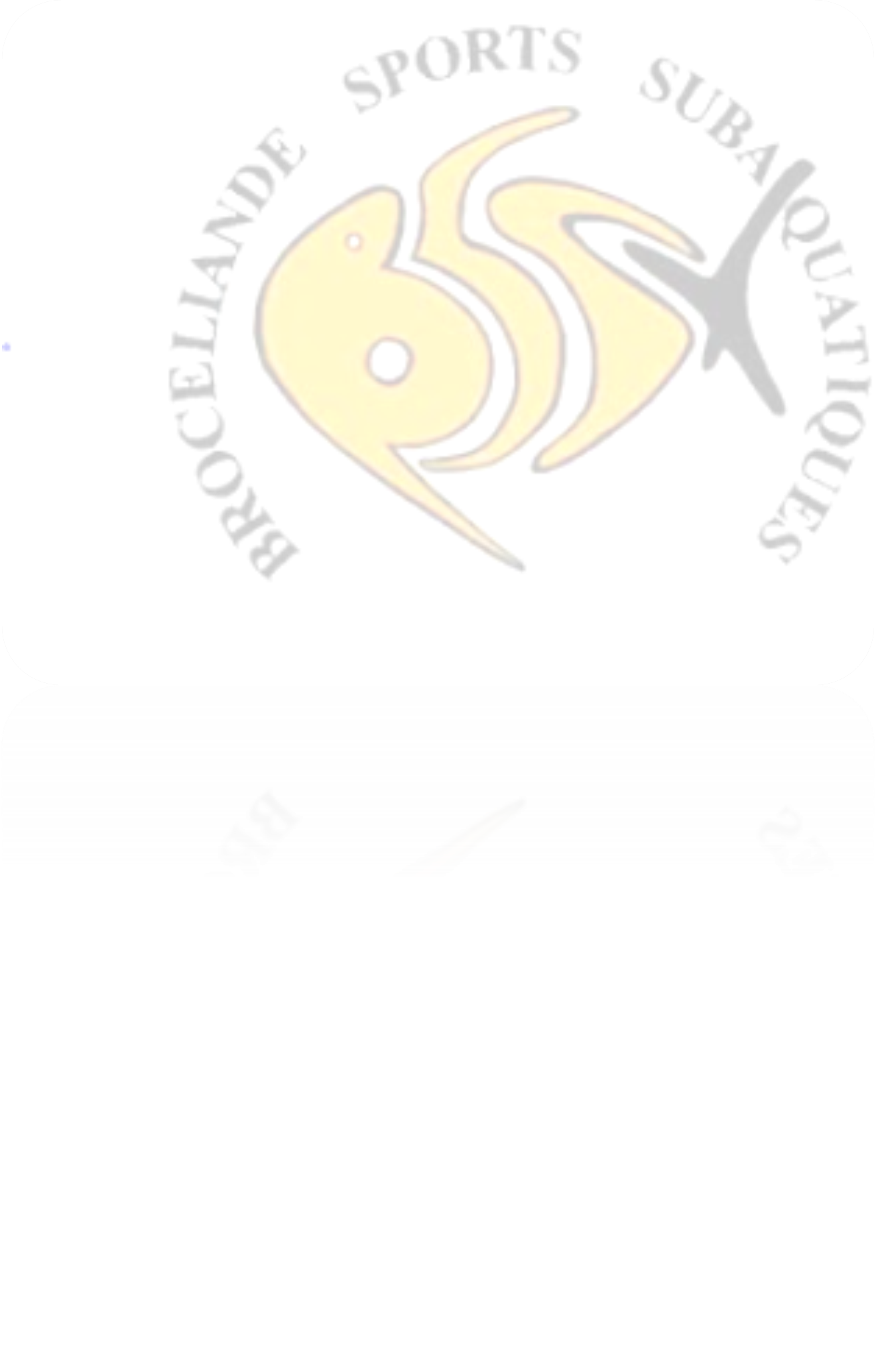 Rapport du président
Rapport du secrétaire
Rapport du trésorier Approbation des comptes de l’exercice et Prévision du budget pour l’exercice suivant.

Modification de l’adresse du club.
Election du comité directeur
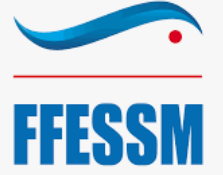 Election comité directeur
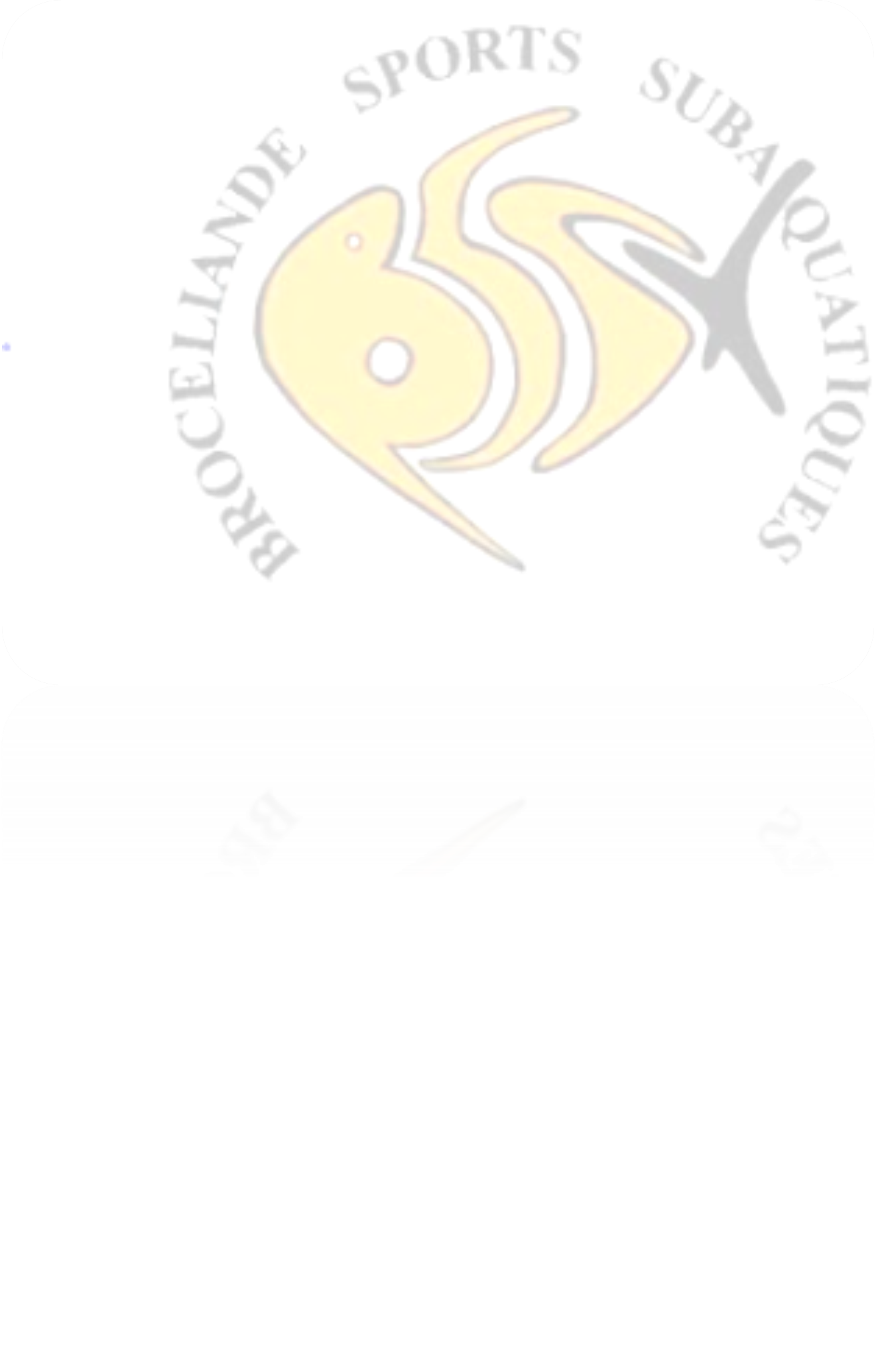 Sortants : Patrick ARGAUD (secrétaire), Yvon DUCLOS (Hockey) et Pierrette GOUJON (animation)

Entrants : Gael LE CHENADEC (secrétaire), Patrick ARGAUD (secrétaire adjoint), Yvon DUCLOS (hockey) et Pierrette GOUJON (animation)
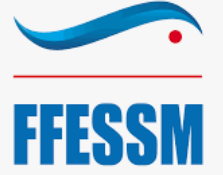 A venir
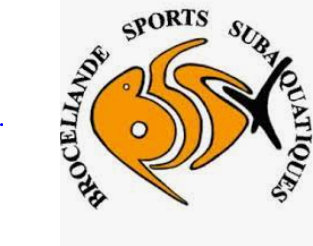 Des week-ends club.

Des voyages.

Une nouvelle section (Tir sur Cible sous marin).
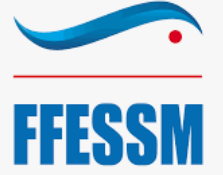